Методика оценки квалификации педагогического работника ДОО
Садретдинова Эльвира Мударрисовна, 
старший воспитатель МБДОУ № 101
Кировского района г. Казани
Казань 2021
Методика  оценки квалификации 
педагогических работников

Квалификация- совокупность 6 основных компетентностей

Компетентность в области личностных качеств
Компетентность   в   постановке   целей   и   задач
Компетентность в мотивировании обучающихся
Компетентность в разработке программы деятельности 
и принятии педагогических решений
Компетентность     в     обеспечении     информационной
основы педагогической деятельности
Компетентность в организации педагогической деятельности
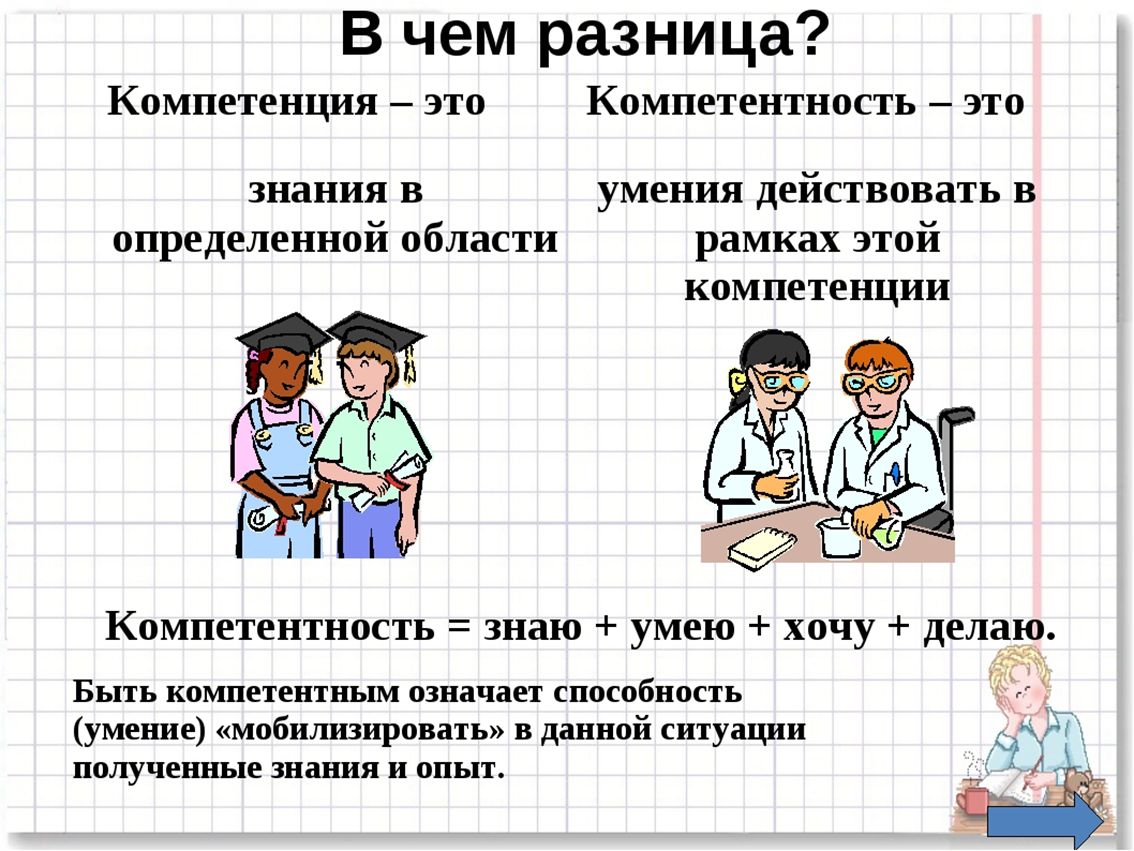 Кому и для чего нужны знания о критериях оценивания педагогической деятельности?
Аттестуемому педагогу (для проведения самооценки, для грамотного самоанализа своей работы, для понимания основных характеристик профессионального стандарта педагога)
Внутреннему эксперту, куратору аттестации (для проведения экспертной оценки, анализа деятельности аттестуемого работника, для написания качественного экспертного заключения)
Внешнему эксперту
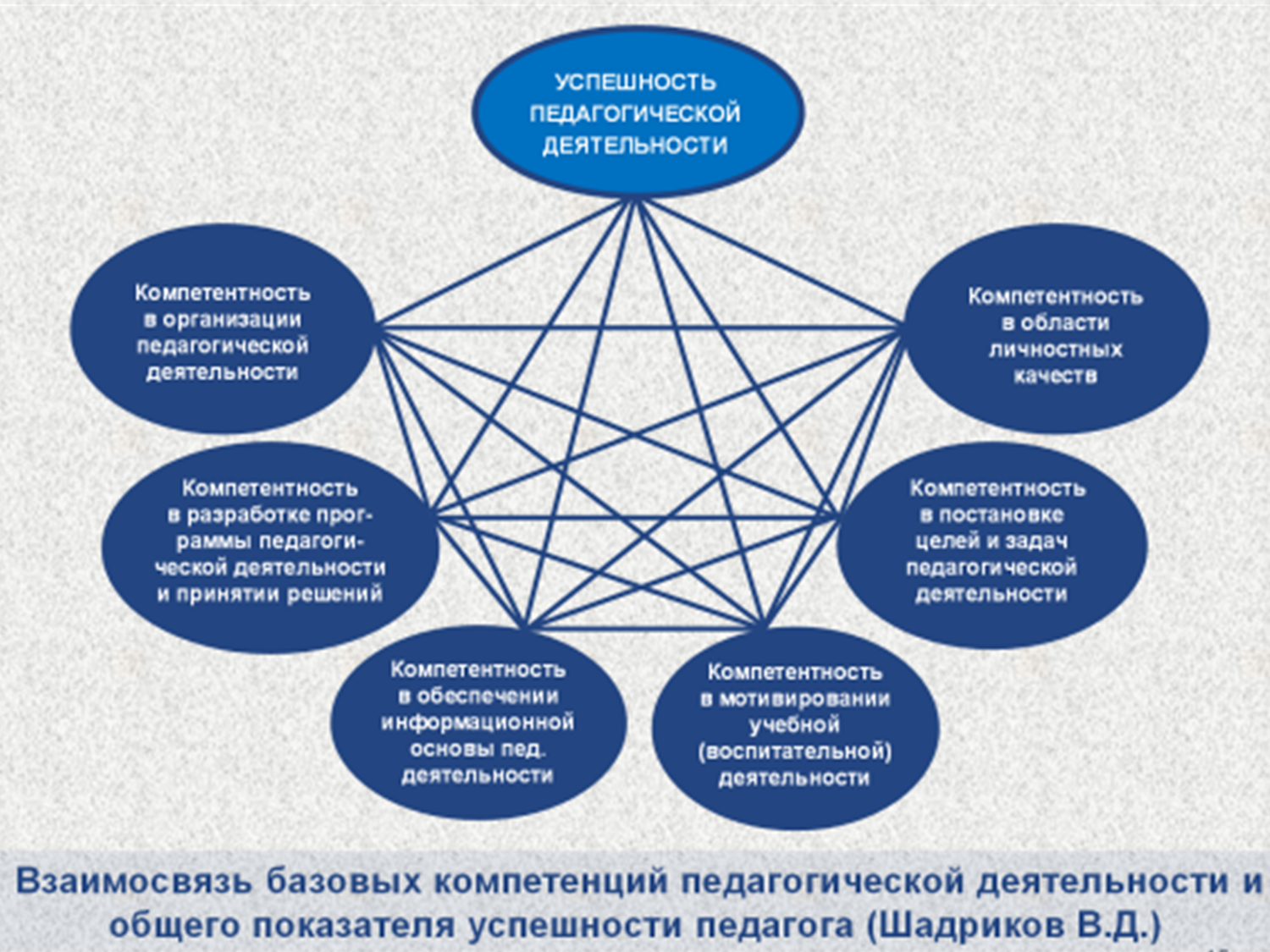 Компетентность в области личностных качеств
Эмпатия и социорефлексия
Самоорганизованность
Общая культура
Эмпатийность и социорефлексия

Эмпатийность – способность человека ставить себя на место другого, сопереживать. Педагог способен ощущать радость или боль воспитанника, понимать причины его переживаний, чувствовать, что происходит с ребенком и другими детьми.
Социорефлексия – стремление и умение человека посмотреть на себя глазами других людей, в том числе детей, оценить себя со стороны.
Самоорганизованность

Педагог хорошо умеет планировать, распределять текущие дела во времени, внутренне дисциплинирован, у него порядок в бумагах, на рабочем месте, в группе или кабинете. 
Способен к самоконтролю (может эффективно работать без внешнего контроля и проверок)
При конфликтной ситуации педагог ориентирован на решение проблемы, сохраняет необходимое эмоциональное равновесие и оптимизм.
Общая культура

Обладает широким кругозором, легко поддерживает разговоры на различные темы, в том числе интересные детям.
Приверженец общечеловеческих ценностей – добро, красота, свобода, нравственность, порядочность и др
Поведение и внешний вид педагога соответствуют этическим нормам.
Осведомлен об основных событиях и  изменениях в социальной жизни.
Обладает педагогическим тактом, деликатен в общении.
Высказывания педагога построены грамотно и доступны для понимания, его отличает высокая культура речи.
Компетентность в области постановки целей и задач педагогической деятельности
Умение ставить цели и задачи в соответствии с возрастными и индивидуальными особенностями воспитанников
Умеет обоснованно ставить цели и задачи образования, развития и воспитания детей в разных видах деятельности и формах организации (в ходе анализа занятия или другой формы организации это можно выяснить, спросив педагога почему он поставил те или иные задачи)
Умеет ставить цели и задачи в соответствии с возрастными особенностями детей (посмотреть насколько цели и задачи занятия, игры и пр. соответствуют программе группы или целевым ориентиром ФГОС)
Корректирует цели и задачи деятельности на занятии, игре, проекте в зависимости от готовности детей к освоению образовательного материала и активного включения в деятельность (не менее 80 % детей должны справится с поставленными задачами – заданиями)
Умеет ставить цели и задачи в соответствии с индивидуальными особенностями детей (присутствуют ли элементы индивидуального подхода)
Знает и учитывает уровень освоенности  детьми программного материала и их развития при  постановке целей и задач (организует ли диагностику)
Умение перевести тему занятия в педагогическую задачу

Умеет сформулировать цели и задачи на основе темы занятия (анализ планов и конспектов)
Умеет конкретизировать цель занятия до комплекса взаимосвязанных задач (анализ планов и конспектов)
Может сформулировать критерии (показатели) достижения цели и задач занятия (в ходе анализа занятия)
Умеет добиться понимания детьми поставленных перед ними задач (в ходе анализа занятия)
Умеет соотнести результаты деятельности с поставленными целями и задачами (в ходе анализа занятия)
Умение вовлечь воспитанников в процесс формулирования целей и задач
Показатель отражает, насколько педагог умеет выделить в цели (задаче) занятия (проекта, игры и пр.) цель (задачу) для воспитанника, насколько ребенок принимает поставленную перед ним цель (задачу) и стремится к ее достижению.
Умеет вовлечь детей в процесс постановки целей и задач занятия.
Предлагает детям назвать результат своей деятельности и способы его достижения (в начале занятия)
Предлагает детям самостоятельно сформулировать цель своей деятельности в соответствии с изучаемой темой.
Спрашивает, как дети поняли цели и задачи.
Дети принимают участие в формулировании целей и задач мероприятия (это возможно в проектном методе).
Рефлексия ребенка на занятии

Я успел (не успел)…
Я узнал…
Я сделал…
Мне понравилось…
Я затруднялся 
(у меня не получилось)…
Мое настроение…
(я чувствую)…
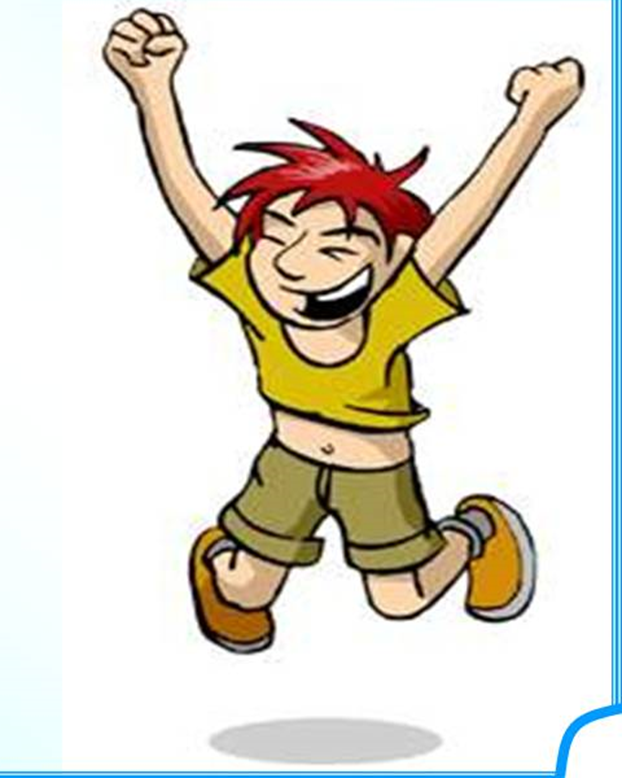 Компетентность в области мотивирования воспитанников на образовательную деятельность
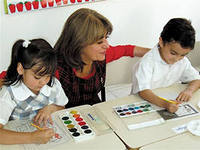 Компетентность в области мотивирования воспитанников на образовательную деятельность
Умение создавать ситуацию успеха для воспитанников
   Ситуация успеха - это сочетание условий, которые обеспечивают успех, а сам успех - результат подобной ситуации. Ситуация - это то, что способен организовать педагог. Переживания радости, успеха - явления, вызывающие чувство самодостаточности, психологической комфортности, эмоциональной стабильности. 
Умеет вызвать интерес у детей к образовательному материалу.
Отмечает даже самый маленький успех детей.
Демонстрирует успехи детей родителям.
Демонстрирует успехи ребенка другим детям.
Умеет дифференцировать задания так, чтобы дети почувствовали свой успех.
Алгоритм создания ситуации успеха
1. Снятие страха
     Помогает преодолеть неуверенность в собственных силах, робость, боязнь самого дела и оценки окружающих.
    «Мы все пробуем и ищем, только так может что-то получиться». «Люди учатся на своих ошибках и находят другие способы решения». «Задание довольно легкое, ты это уже знаешь и сможешь сделать».
2. Авансирование успешного результата
    Помогает педагогу выразить свою твердую убежденность в том, что его ребенок обязательно справиться с поставленной задачей. Это, в свою очередь, внушает ребенку уверенность  в свои силы и возможности.
     «У вас обязательно получится». «Я даже не сомневаюсь в успешном результате». «Я верю, что у вас все получится, а если будут затруднения – я помогу (или друзья помогут, или сказочный герой поможет)»
3. Скрытое инструктирование ребенка в способах и формах совершения деятельности.  Помогает ребенку избежать поражения.                           Достигается путем намека, пожелания.
    «Возможно, лучше всего начать с.....». «Выполняя работу, не забудьте о.....» «Давай обсудим с чего можно начать (как это можно сделать)…»
4. Внесение мотива. Показывает ребенку ради чего, ради кого совершается данная деятельность, кому будет хорошо после выполнения.
    «Без твоей помощи твоим товарищам не справиться...», «Мишке требуется ваша помощь…», «Идем спасать…»
5. Персональная исключительность. Обозначает важность усилий ребенка в предстоящей или совершаемой деятельности.
     «Только ты и мог бы....», «Только вам я и могу доверить...», «Ни к кому, кроме тебя (вас), я не могу обратиться с этой просьбой...»
6. Мобилизация активности или педагогическое внушение. Побуждает к выполнению конкретных действий.
«Нам уже не терпится начать работу», «Так хочется поскорее увидеть...»
7. Высокая оценка детали. Помогает эмоционально пережить успех не результата в целом, а какой-то его отдельной детали. 
«Тебе особенно удалось это объяснение», «Больше всего мне в твоей работе понравилось...».
Умение создавать условия для обеспечения позитивной мотивации  воспитанников
К решению задач образовательной деятельности дети не принуждаются (не оказывать психологического давления). Используются 4 типа мотивации:
1 тип – мотивация личной заинтересованности (дети, вы хотите…? Нарисовать, слепить, узнать…) Отдавать работы детей (продуктивная деятельность) сразу же после занятия домой, не хранить. Эта мотивация должна широко использоваться. Личная заинтересованность (Вы хотите, чтобы у вас был котёнок? Перед занятием аппликацией, рисованием …)
2 тип – мотивация общения со взрослым (Дети, к празднику нужно бы украсить группу. Кто хочет мне помочь?) При этом взрослый ведёт себя как партнёр: считается с интересами ребенка, рассказывает о последовательности действий и благодарит детей за их участие не только по окончании работы, но и в процессе, презентует достижения детей (Разве я бы справилась одна, если бы вы не помогли мне)
3 тип – игровая мотивация. Игровые методы дифференцируем по возрастам. 
С 2 до 4 лет преобладают игровые действия (покормить, причесать…) следовательно, игровая мотивация детей основывается на игровых действиях.
С 4 до 5 лет преобладают роль и ролевое поведение, поэтому эффективна игровая мотивация, построенная на ролевом поведении, и ребенок и воспитатель – ролевые партнёры (путешественники, исследователи, спасатели, моряки, строители…).
В возрасте 5-7 лет преобладает сюжетосложение и при создании игровой мотивации на основе сюжетосложения ставятся: вначале игровая задача (подарить букет Снегурочке, который нарисуем в гамме холодных тонов (чтоб не растаял), далее: познавательная задача: научимся смешивать краску для получения холодных цветов и оттенков.
4 тип – мотивация заинтересованности ребенка в познании (Хотите узнать (исследовать)
Умение создавать условия для самомотивирования воспитанников.
   Очень важно для возникновения и развития самостоятельной познавательной деятельности детей! 
Умеет активизировать творческие возможности детей.
Демонстрирует практическое применение образовательного материала.
Поощряет любознательность детей, выход за рамки требований программы.
Дает возможность детям самостоятельно ставить и решать задачи с высокой степенью свободы и ответственности.
Создает условия для вовлечения детей в дополнительные формы познания по программе: олимпиады, конкурсы, проекты.
Большую роль здесь играет создание мотивационной предметно-пространственной развивающей образовательной среды.
     Развивающая среда – система материальных объектов деятельности ребенка, функционально моделирующая содержание развития его духовного и физического облика.
     Цель создания развивающей среды в ДОУ (группе) — обеспечение жизненно важных потребностей (мотивов) формирующейся личности. Развивающая среда выступает в роли стимулятора, движущей силы в целостном процессе становления личности ребенка, она обогащает личностное развитие.
Компетентность в области  обеспечения информационной основы  деятельности
Компетентность в методах организации образовательного процесса 
        Это умение адекватно подбирать приемы и методы работы в рамках одного занятия (игры, проекта..) или цикла занятий (игр, проектов). Компетентный педагог умеет гибко адаптировать образовательные технологии к возрастным особенностям воспитанников, уровню их подготовленности, их интересов, меняет выбор методов с учетом конкретных условий. В работе использует методы, побуждающие детей рассуждать. Важным элементом воспитания являются используемые педагогом методические материалы и дополнительные источники. Каждый прием, используемый педагогом, способствует достижению целей всего занятия (игры, проекта…). 
•	Своевременно вносит коррективы в методы организации в зависимости от сложившейся ситуации.
•	Применяемые методы соответствуют целям и задачам образования, содержанию изучаемой темы.
•	Применяемые методы соответствуют имеющимся условиям и времени, отведенному на освоение темы.
•	Владеет современными методами организации образовательного процесса.
•	Обоснованно использует  современные информационно-коммуникативные технологии.
Компетентность в содержании образовательного процесса (содержании программы) – просто хорошо знать содержание всей образовательной программы и программы своей возрастной группы. 
Компетентность в субъективных условиях деятельности 
     Педагог осуществляет индивидуальный подход к организации образовательного процесса, анализирует и фиксирует, какие способы мотивации (поддержки, приемов и методов работы и т.д.) наиболее действенны в данной группе и по отношению к каждому воспитаннику. Он знает, какие личностные или интеллектуальные ограничения существуют у воспитанника и, в то же время, осознает возможности, потенциал воспитанника, и опирается на них в процессе педагогического воздействия. При постановке целей и задач, выборе содержания и методических приемов, педагог ориентирован на особенности процесса освоения образовательного материала ребенком (или решение воспитательных задач), распределяет задания индивидуализировано, потому что осведомлен об уровне возможностей, знаний и умений каждого воспитанника.
     Педагог ориентирован на оказание индивидуальной помощи и психологической поддержки воспитанникам. Педагог создает в группе позитивную атмосферу, способствует формированию дружеских взаимоотношений
компетентность в субъективных условиях деятельности
Критерии оценки компетентности
Источники оценки компетентности
Знание возрастных и индивидуальных  особенностей детей, особенностей взаимоотношений воспитанников в группе . 
Осуществление систематического мониторинга уровня развития воспитанников
Диференцированный отбор методического и дидактического инструментария для различных категорий воспитанников
Наличие системы работы с детьми, имеющими особые потребности
Собеседование аттестуемым педагогом о социальной ситуации в группе и индивидуальных особенностях детей.
Анализ рабочих планов                     ( отражение индивидуальной работы).
Анализ использования   данных мониторинга развития детей при планировании пед.процесса.
Собеседование (или анкетирование)  с родителями.
Психологический анализ организации образовательной деятельности (занятия).
Изучение творческой лаборатории педагога
Компетентность в области разработки программы деятельности и принятия педагогических решений
Умение выбрать и реализовать образовательную  программу, методические и дидактические материалы
        Заключается в том, что педагог хорошо знает типовые образовательные программы, методические комплекты, методические пособия и умеет выбрать те из них, которые  позволяют достичь поставленных образовательных целей. 
Знает основные нормативные документы, отражающие требования к содержанию и результатам образовательной деятельности, методические комплексы, допущенные или рекомендованные Минобрнауки РФ.
Может провести сравнительный анализ образовательных программ, методических и дидактических материалов, выявить их достоинства и недостатки.
Обоснованно выбирает методические  комплексы для организации работы с детьми.
Умение разработать собственные  методические и дидактические материалы. 
        Компетентный педагог осознает важность разработки собственных дидактических и методических средств, владеет современными образовательными технологиями и реализует их, добивается, благодаря этому, хороших результатов, а также умеет объяснить коллегам суть нововведений, предложить им свой опыт, участвует в конкурсах, публикует информацию об авторских разработках в специализированной прессе.
Вносит изменения в методические материалы с целью достижения высоких результатов.
Самостоятельно разработанные педагогом методические материалы отличает высокое качество.
Продуктивно работает в составе групп, разрабатывающих и реализующих образовательные проекты, программы, методические материалы.
Выступает перед коллегами с информацией о новых программных, методических материалах, участвует в конкурсах профессионального мастерства.
Проводит исследования, направленные на доказательство эффективности реализуемой программы, новых методических материалов.
Умение принимать решения в педагогических ситуациях.
    Педагогу приходится постоянно принимать решения и отвечать на вопросы, поставленные практикой: как установить дисциплину; как мотивировать познавательную активность; как вызвать интерес у конкретного ребенка; как обеспечить понимание и т.д.
     Компетентный педагог обязательно анализирует образовательные и воспитательные ситуации, понимает причины поступков воспитанников, предлагает творческие решения, направленные на достижение целей.
     Педагог понимает, какие решения принимает только он сам, а какие надо принимать вместе с коллегами, воспитанниками и их родителями, он понимает, насколько велика его личная ответственность за принятые решения, не избегает ее, не ждет указаний сверху, а оперативно реагирует на возникшую ситуацию. Педагог учитывает разные мнения при принятии решений, умеет обосновать свой выбор, готов к пересмотру решений под воздействием фактов или новой информации.
Компетентность в области организации образовательной деятельности
Компетентность в области организации педагогической деятельности 
     Отражает умение педагога организовывать взаимодействие с детьми, общаться с ними, руководить их деятельностью и оценивать ее результаты.
     Данная компетентность проявляется в подготовке и проведении занятий (проектов, игр …), в умении педагога управлять группой. Педагог старается организовать деятельность каждого ребенка, создавать рабочий настрой и деловую обстановку. Все это повышает интерес, внимание, активность воспитанников. Такое поведение педагога позволяет найти подход к отдельным ученикам воспитанникам с учетом их индивидуальных способностей, помочь положительно проявить себя.
     Педагог сочетает различные формы коллективной и индивидуальной работы, организует самостоятельную работу учащихся воспитанников. Создает ситуацию активного общения - не только монолога, но и диалога, полилога - позволяющих воспитаннику выразить себя, проявить инициативу, самостоятельность в способах выбора деятельности, типов заданий, вида и форм дидактического материала.
Умение устанавливать субъект-субъектные отношения.
     Субъект-субъектные отношения педагога с воспитанником проявляются во взаимопонимании, установлении отношений сотрудничества, в способности ценить воспитанника, готовности помогать ему, в позитивном настрое по отношению к нему. Компетентный педагог чутко относится к проблемам воспитанников. В целом, такое отношение педагога к воспитаннику можно назвать бережным, но не потворствующим. Педагог осознает важность и эффективность всех форм воздействия, поэтому при необходимости бывает требовательным и настойчивым, но всегда он выбирает адекватные способы и реализует их в процессе взаимодействия.
         Педагог стремится разобраться в психологических особенностях собеседника (ребенка, родителя, коллеги), умеет слушать, умеет задавать вопросы так, чтобы быть услышанным и получить содержательный ответ, умеет передать информацию на доступном для собеседника языке, умеет регулировать свои эмоции в процессе коммуникации.
Умение организовать  деятельность воспитанников.
     Педагог умеет организовывать деятельность воспитанников по добыванию и применению знаний, формированию способностей, социально значимых качеств, способствует развитию у них навыков, необходимых для разных видов деятельности. Для того, чтобы решить такую задачу, компетентный педагог дозирует помощь, в которой нуждается воспитанник, может использовать подсказку или наводящий вопрос для активизации самостоятельной активности воспитанника. 
     У такого педагога не возникает ситуаций, когда явно видно, что воспитанник не в состоянии справиться с предложенным ему заданием, молчит и при этом думает только о том, когда же от него «отстанут». Например, педагог умеет подвести воспитанника к «открытию», задает вопросы так, что ребенок начинает сравнивать, анализировать, систематизировать информацию. Педагог использует примеры и аналогии для того, чтобы воспитанник мог перенести ранее усвоенные знания или способы действия на другие ситуации. Педагог объясняет воспитанникам, как лучше организовать выполнение задания, с каких заданий начать, на что обратить особое внимание, - так он помогает воспитанникам сформировать приемы самостоятельной деятельности.
Умение реализовать педагогическое оценивание

•	Учитывает возрастные и индивидуальные особенности детей при оценивании.
•	Аргументирует оценку, показывает детям их достижения и недоработки.
•	Применяет различные методы оценивания детей.
•	Умеет сочетать методы педагогического оценивания, взаимооценки и самооценки детей.
•	Способствует формированию навыков самооценки в разных видах деятельности.
Педагогам нужно особое внимание уделять правильной оценке действий и поступков детей. Именно действий и поступков, но ни в коем случае не самой личности, так как дети, особенно в младшем дошкольном возрасте, склонны относить оценку своих поступков или результатов своей деятельности на себя в целом. 
     Можно выделить две функции педагогической оценки – ориентирующую и стимулирующую.
     Оценку как стимул широко применяют все педагоги («Умница моя, у тебя получится хорошая работа», «Я уверена, ты это знаешь», «Ты вежливая и поэтому не забудешь поблагодарить!» и т. д.).
     Ориентирующая функция оценки используется на практике значительно реже, хотя педагогический эффект ее воздействия гораздо значительнее. Поэтому педагогу чаще необходимо прибегать именно к такому способу оценивания. Например: «Марина – культурная девочка, потому что она прикрывает рот во время кашля», «Слава – умница, он вспомнил, что заштриховывать фон легче боковой поверхностью мелка», «Жанна – заботливая девочка, не забыла, что прежде чем одеться самой, нужно помочь одеться малышу». Такие замечания позволяют не только похвалить конкретного ребенка, но и помочь другим детям ориентироваться в правильности своих действий и поступков.
Вербальные виды оценок
прямая оценка, выражающаяся в одобрении или порицании либо действия, либо личностных качеств ребенка и адресованная непосредственно к ребенку. Например: «Молодец, ты приложил все старание при выполнении работы, и она получилась замечательной», «Умница, ты была внимательной и поэтому все задания выполнила правильно», «Из-за своей торопливости ты разрушил Ванину постройку и он обиделся»; 
косвенная оценка, выражающаяся в одобрении либо в порицании определенных моральных качеств и поступков оцениваемого через непрямое соотношение его с другим лицом. Например: «Некоторые дети ведут себя сейчас, как глупые медвежата из сказки "Два жадных медвежонка"; 
опосредованная оценка, выражающаяся в оценивании действий и личностных качеств одного субъекта через прямую оценку другого субъекта, например:  «Наша Машенька всегда старается поступать, как добрая сказочная фея»; 
предвосхищающая оценка, выражающаяся в одобрении предстоящих действий ребенка: «Ты замечательно прочтешь это стихотворение, потому что у тебя звонкий и выразительный голос» или "Я верю, у тебя все получится, если ты будешь внимательным».
Типовая характеристика педагога, соответствующего требованиям первой квалификационной категории
Компетентность в области личностных качеств сформирована на достаточно высоком, но не максимально возможном уровне. Педагог способен к тонкому, точному и индивидуализированному восприятию внутреннего мира учащихся. Он характеризуется высокой степенью удовлетворенности от профессии и самореализованности в ней. Педагог имеет достаточно высокий уровень общей культуры, что позволяет ему свободно ориентироваться не только в своем предмете, но и в смежных предметных областях, а в результате – эффективно реализовывать свои профессиональные функции. Возможно сочетание относительно не высокой общей культуры с высоким уровнем самоорганизованности, что позволяет компенсировать недостатки и в результате обеспечивать приемлемое выполнение педагогической деятельности.
Педагог может поставить и обосновать цели и задачи учебного курса и отдельного занятия, ориентируясь на хорошее знание нормативных требований, возрастных и индивидуальных особенностей обучающихся. Проявляет не только необходимые знания, но и достаточно сформированные умения их использовать при постановке цели. Педагог может поставить и обосновать цели и задачи для каждого обучающегося в рамках учебного курса для каждого отдельного занятия по любой теме. Педагог может откорректировать цели и задачи учебного курса и отдельных занятий в зависимости от образовательных запросов обучающихся, выявленного уровня их развития, учебных достижений и др. Он периодически вовлекает обучающихся в процесс постановки цели. Требуется повышение квалификации и коррекционная работа для устранения возможных проблем: развитие умения ставить цель для учащихся на основе темы любого урока, развитие умения учитывать особенности любого возраста и индивидуальные особенности любого школьника при постановке цели, вовлекать учащихся в процесс постановки цели.
Педагог владеет навыками мотивирования и имеет необходимые знания для этого, умеет побудить интерес к предмету. Ориентируется на «интересность», яркость примеров с точки зрения восприятия конкретных учеников. Использует индивидуальный подход в оценивании учеников. Включает в обучение значимый для обучающихся материала, трансформируя нормативные задачи в личностно- значимые. Использует оценку как мотивирующий фактор. Активно использует положительную мотивацию (одобрение, похвала). Создает ситуации успеха.
Учитывает интерес обучающихся к соревнованию как форме работы и использует взаимное сравнение и сравнение с прошлыми личными результатами для мотивирования обучающихся. Включает мотивацию на позитивное отношение к школе, товарищам. В деятельности педагога присутствуют элементы соотнесения школьного обучения с личным преуспеванием ученика в системе конкретных отношений со сверстниками и взрослыми.
Педагог может успешно реализовать типовую образовательную программу, обосновать самостоятельный выбор учебников и учебных комплектов, внести необходимые допустимые изменения в программный материал. Периодически участвует в обсуждении программ на заседаниях методического объединения.
Имеет некоторое количество самостоятельных программных и методических разработок. Сравнивая различные программы, скорее видит их общие черты, чем различия. Педагог успешно реализует модифицированные с учетом принципов индивидуализации и дифференциации образовательные программы. Педагог целенаправленно обновляет методические и дидактические материалы.
Применяемые им способы принятия решений носят творческий характер, они направлены на поддержку личности учащегося. Такой учитель способен к выработке нескольких альтернативных вариантов решения, ведущий критерий при выборе альтернативы – интересы ученика.
Педагог умеет планировать учебные занятия, выбирает оптимальные методы и средства обучения. Однако его уровень умений не всегда обеспечивает высокие результаты в освоении предметного содержания, так как он недооценивает многогранность учебно-воспитательного процесса. Педагог «не всегда видит» место преподаваемой дисциплины в учебном плане, не умеет выделить главного (существенного) и второстепенного в учебном содержании, в системе понятий - для него все важно. В результате, несмотря на все усилия, некоторая часть обучающихся показывает не высокий уровень знаний, умений и навыков по предмету в целом.
Такого педагога выгодно отличает умение работать в коллективе, включаясь в систему деловых и межличностных отношений с другими участниками образовательного процесса. Для него характерны развитые практические привычки, склонности, индивидуальный стиль продуктивной педагогической деятельности; отношение к обучению как важнейшему средству самоподготовки к практической деятельности. Он обладает богатым опытом профессионального самообразования. К отличительным чертам такого педагога можно отнести: критическую оценку результатов своего труда и своих товарищей, активную позицию в вопросах эффективной организации продуктивной учебной деятельности, направленность оценивание и коррекцию учебного процесса для достижения высоких результатов деятельности.
Важнейшее из его практических умений – это умение применять теоретические знания на практике, переносить их в учебные ситуации. Варьируя степень новизны и комплексности учебного задания, педагог может определить и оценить уровень готовности учащихся к освоению и применению знаний.
Типовая характеристика педагога, соответствующего требованиям высшей квалификационной категории
Педагог характеризуется максимальным (или близким к нему) уровнем развития компетентности в области личностных качеств, он способен к дифференцированному и индивидуализированному восприятию внутреннего мира учащихся; к тому, чтобы занимать по отношению к ним гуманистическую позицию в ходе образовательного процесса. Педагог обладает широкой общей культурой и развитыми навыками самоорганизации своей профессиональной деятельности. Все это позволяет ему реализовывать педагогическую деятельность на уровне профессионального мастерства.
Педагог может сформулировать и обосновать цели и задачи собственной педагогической деятельности. Цели и задачи отдельного занятия формулируются на основе, как нормативных требований, так и возрастных и индивидуальных особенностей обучающихся. Педагог может корректировать цели и задачи в зависимости от образовательных запросов обучающихся, выявленного уровня их развития, учебных достижений и др. Педагог может вовлечь обучающихся в формулирование индивидуальных учебных целей курса и отдельных занятий.
Построение педагогического взаимодействия осуществляется преимущественно по типу субъект-субъектных отношений. Возможно повышение квалификации по совершенствованию всех показателей компетенции целеполагания, особенно развитию умения вовлекать школьников в процесс постановки цели.
 Учитель характеризуется развитыми навыками и умениями формировать мотивацию учащихся к осуществлению учебной деятельности. Воспринимает взаимодействие с учениками как личностно значимую деятельность и «заражает» учащихся своим интересом к предмету, учебе и школе в целом. Реализуя все умения, присущие предшествующим категориям, ориентируется на уникальный личностный потенциал ученика. Формирует интерес к учебе и предмету на основе творческой активности ученика, поощряет самостоятельную учебную и научно-исследовательскую деятельность обучающихся. Широко использует элементы соревновательности. Использует позитивную мотивацию перспективного характера (ценность обучения в общей системе образования, для будущей жизни, перспектив профессии, возможностей достичь экономического, социального благополучия для данного ученика и др.), стимулирует творческую активность ученика, поощряет самомотивацию как личностную ценность, направляет ученика к совместной деятельности.
Педагог в совершенстве владеет содержанием своего предмета и осуществляет оптимальный отбор методов, средств, форм обучения и воспитания или (и) самостоятельно разрабатывает, апробирует и успешно применяет педагогические технологии или их элементы, которые могут быть рекомендованы к распространению. Использует разнообразные, в том числе исследовательские и опытно-экспериментальные методы обучения и воспитания. Создает условия для реализации творческих возможностей обучающихся (воспитанников). Творческая организация уроков стимулирует самостоятельное открытие учащимися межпредметных связей. Творчески развивает и совершенствует традиционных методы преподавания.
Педагогу с таким уровнем квалификации недостаточно успешно реализовать и модернизировать типовую образовательную программу, его знание учеников и предмета позволяет разрабатывать инновационные (авторские) программы, новые дидактические и методические материалы.
Гибкое реагирование на возможности учеников, на их готовность осваивать учебный материал позволяют достигать целей и задач урока в сложных условиях. Учитель способен перестроить в необходимых пределах материал урока, если ученики устали или утомлены предыдущим занятием. Работу такого учителя отличает умение добиться хороших результатов обучения по преподаваемому предмету.
В ситуации принятия решения педагог направлен на развитие у учеников самостоятельности. Данный педагог умеет достаточно быстро находить креативные решения, поддерживающие личность ученика даже в сложных не стандартных ситуациях. Последовательность и умение обосновать принимаемые решения позволяют педагогу добиться понимания со стороны учащихся и стимулируют последних к активному включению в процедуру принятия и реализации решения.
Организация умственной деятельности обучающихся соответствует требованиям индивидуализации и дифференциации. Урок организован так, что учащиеся справляются с поставленными задачами. Домашняя работа предполагает формирование навыков самообучения и самоорганизации. Умение учителя распределить нагрузку, управлять вниманием учеников, учитывать особенности памяти и мышления, формирование интереса позволяют добиваться высоких результатов по своему предмету.
Педагог умеет на хорошем уровне организовать учебную деятельность обучающихся; формировать способы совместной деятельности и сотрудничества; обеспечить оперативное и адекватное педагогическое оценивание.
 Педагога данной категории отличают ответственное отношение к своим обязанностям, стремление к проявлению методического мастерства в своей деятельности, умение проявлять творческий подход к решению разнообразных педагогических задач.
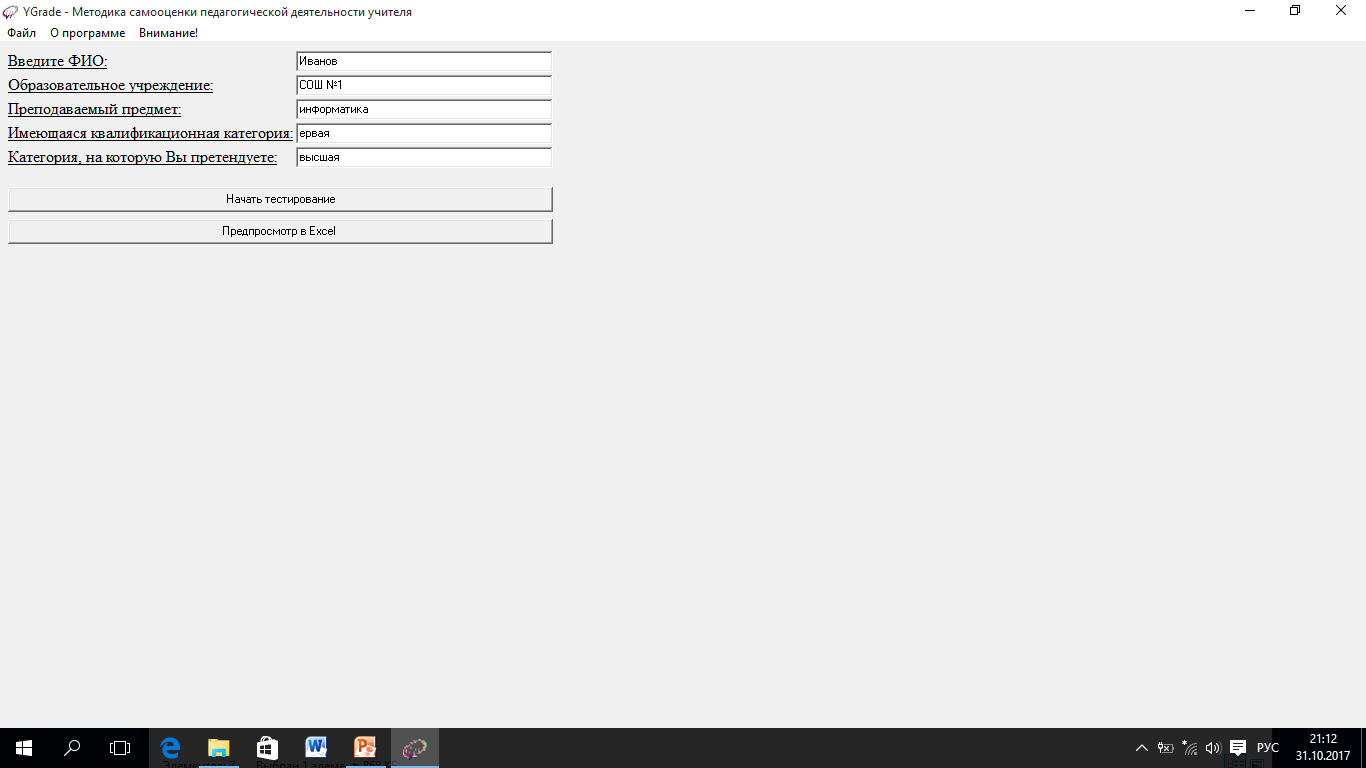 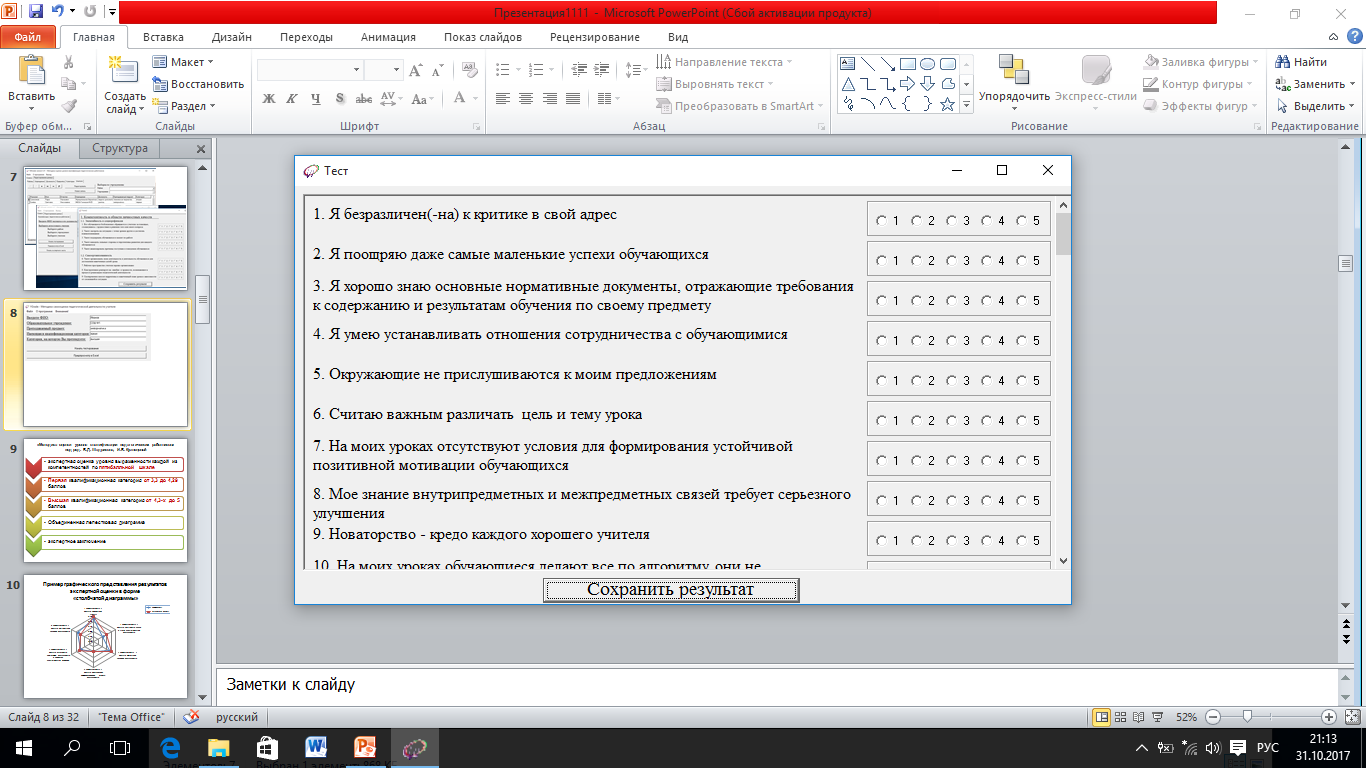 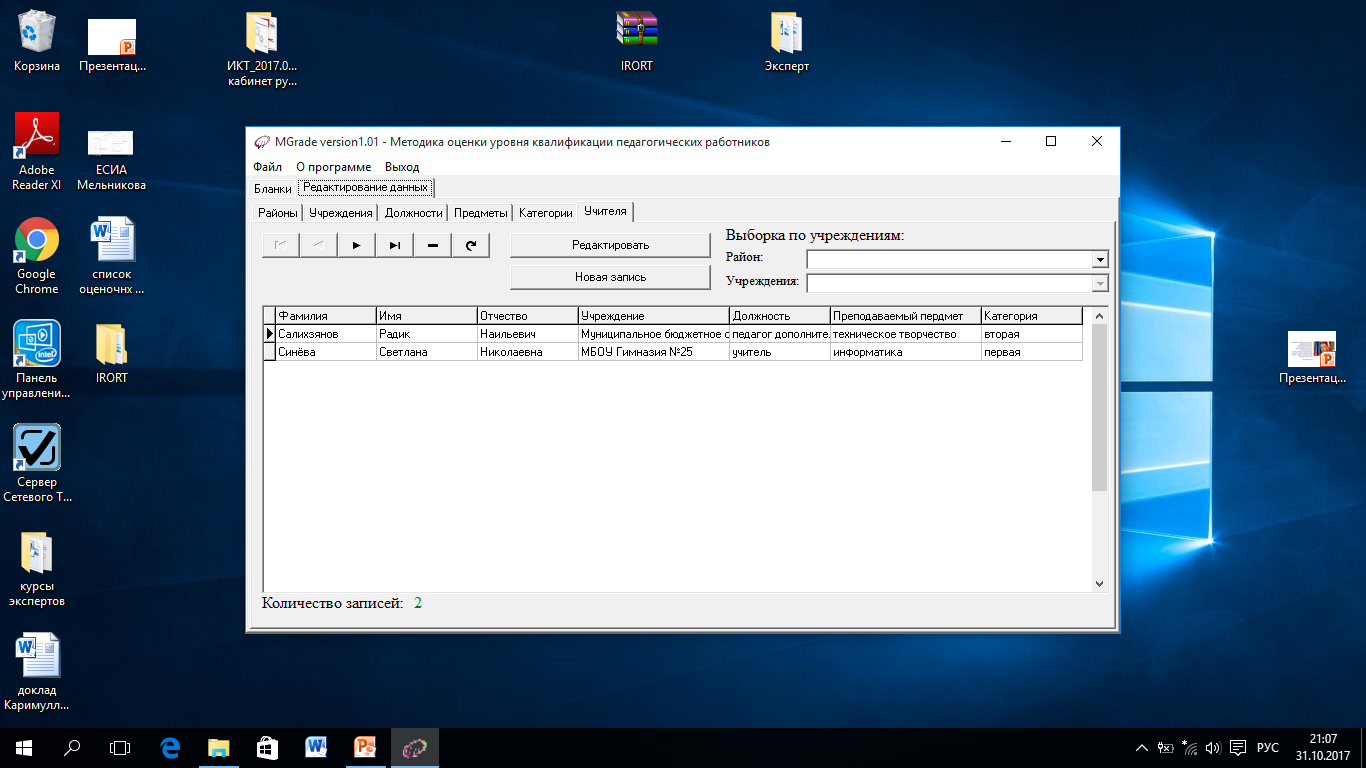 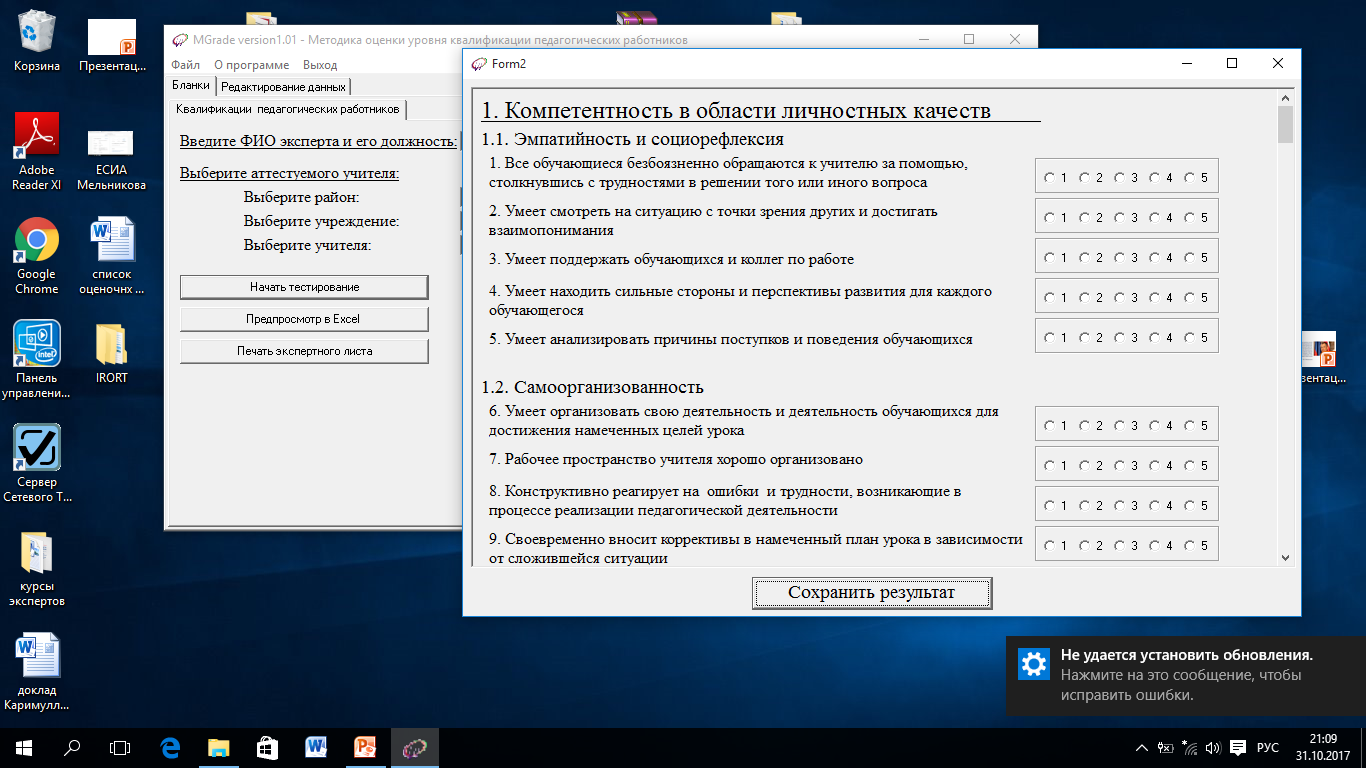 Результаты экспертной оценки и самооценки педагогической компетентности (пример)
ЭКСПЕРТНОЕ ЗАКЛЮЧЕНИЕ
(в формате word)  – не более 2 стр.
содержит краткое обоснование проставленных  баллов и рекомендации по компетентностям, где сравнительно низкие баллы (над чем нужно работать педагогу следующие 5 лет).
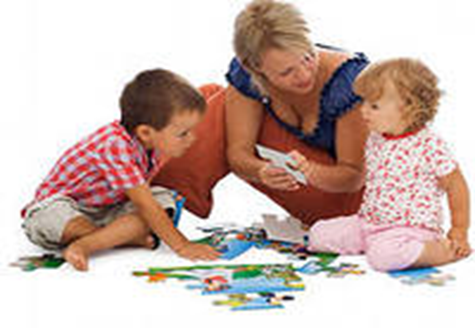 ФРАЗЫ, которые могут быть использованы при подготовке экспертного заключения 
ПОЛОЖИТЕЛЬНЫЕ:
В совершенстве владеет методикой (технологией …); 
педагог может откорректировать цели (задачи …) в зависимости от…; 
хорошо владеет целеполаганием; 
цели конкретны и понятны для…; 
  о достаточно высоком уровне развития … можно судить по …; 
преимущественно использует…; широко применяет…; 
показаны возможности оценивания как метода повышения познавательной активности…; 
положительным моментом является то, что педагог планирует деятельность детей таким образом, чтобы они  увидели свое продвижение (успех);  
содержание занятия  позволяет определить обоснованность и целесообразность…;   педагог использует авторские методические и дидактические материалы в соответствии с нормативными документами; педагог умело использует методы, побуждающие воспитанников самостоятельно рассуждать, осуществлять поиск дополнительной информации; 
 воспитатель  владеет умением сочетать методы педагогического оценивания, взаимооценивания и самооценки воспитанников; 
 необходимо  отметить достаточно высокий уровень компетенции педагога в области организации учебной деятельности;
 как позитивный момент, необходимо отметить умение педагога демонстрировать детям возможности использования тех знаний, которые они  освоят на практике;  позволяет сделать следующие выводы …;  
следует отметить…;  
как положительный момент необходимо  подчеркнуть…; 
 наблюдается системность, последовательность и завершенность…;
умение работать с различными информационными  ресурсами;
необходимо отметить  относительно высокий уровень  ориентации в …; 
 выбор  форм и методов обучения целесообразен и ориентирован на возрастные особенности детей;
  просматривается динамика…;  предусмотрена работа с детьми разного уровня подготовленности ;  
педагог удачно использует (сочетает)…;
ФРАЗЫ, которые могут быть использованы при подготовке экспертного заключения 

ОТРИЦАТЕЛЬНЫЕ:
наблюдается смешение понятий «цель» и «задача»;
по организации НОД  можно судить, о недостаточном умении  создать рабочую обстановку, настроить ребят на предстоящую работу;  наблюдаются некоторые 
упущения педагога  в …; 
нет системности и последовательности в изложении нового материала;
педагог показал относительно низкий уровень умения ……..;
педагог не всегда отслеживает (видит)…, что можно оправдать недостаточной опытностью педагога.
На основании изложенного, эксперты  считают, что уровень квалификации Ивановой Марии Ивановны, воспитателя МАДОУ №101, соответствует требованиям, предъявляемым к первой квалификационной категории (значение показателя уровня квалификации 3,87)
Для дальнейшего совершенствования деятельности и реализации имеющегося у педагога профессионального потенциала рекомендуем:
- проработать основные нормативные документы, отражающие требования к содержанию и результатам учебной деятельности по предмету
- совершенствовать компетентность в предмете преподавания (расшифровать)
- разрабатывать собственные программные  методические и дидактические материалы
 
 
 
Внутренний эксперт :______________________	Дата _______
     
Внешний эксперт:________________________          Дата________